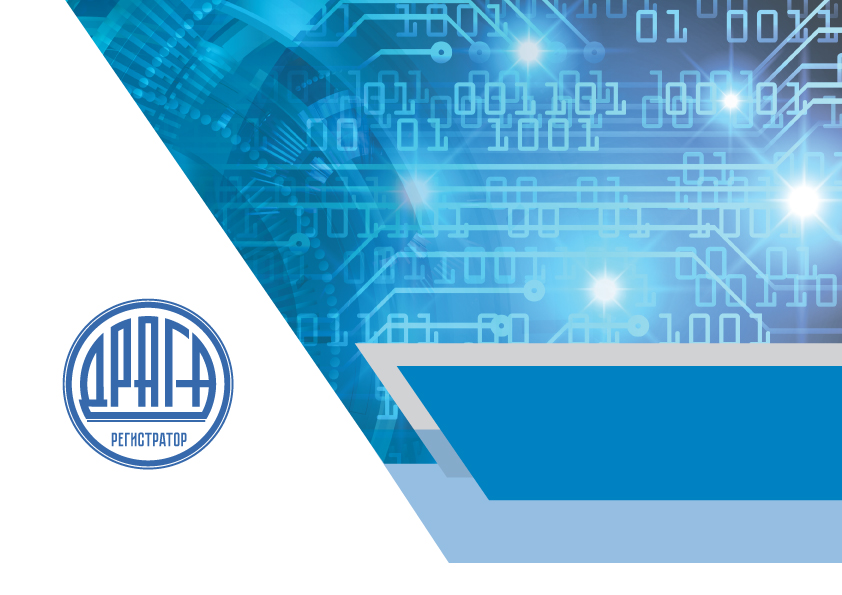 ИНВЕСТИЦИОННЫЕ ПЛАТФОРМЫ. ВОЗМОЖНОСТИ РАСШИРЕНИЯ СФЕРЫ ДЕЯТЕЛЬНОСТИ РЕГИСТРАТОРОВ.
Декабрь, 2019
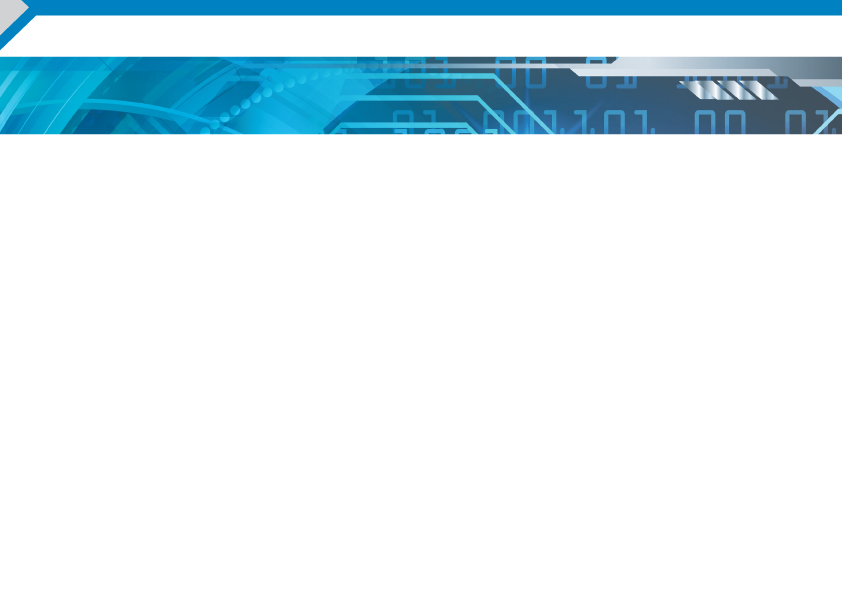 Новые «цифровые» законы
Федеральный закон от 18.03.2019 N 34-ФЗ 
"О внесении изменений в части первую, вторую и статью 1124 части третьей Гражданского кодекса Российской Федерации»  (вступил в силу с 01.10.2019г., далее - Закон о цифровых правах)
вводит новое понятие «цифровые права»  
определяет возможности для заключения сделок в электронной форме  
Федеральный закон от 02.08.2019 N 259-ФЗ 
"О привлечении инвестиций с использованием инвестиционных платформ и о внесении изменений в отдельные законодательные акты Российской Федерации» (вступает в силу с 01.01.2020г., далее – Закон о привлечении  инвестиций) 
определяет целый спектр новых «цифровых»  понятий в инвестировании
правовые основы деятельности операторов инвестиционных платформ
регулирует возникновение и обращение утилитарных цифровых прав (предусмотренных  данным законом) 
Выдачу и обращение ценных бумаг, удостоверяющих утилитарные цифровые права
2
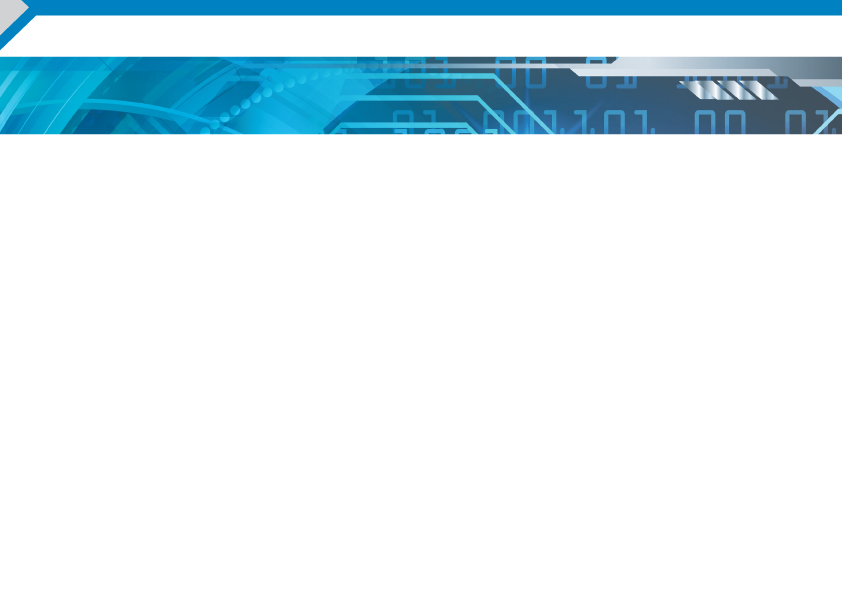 Что такое «Инвестиционная платформа» ?
ИНВЕСТИЦИОННАЯ ПЛАТФОРМА  это: 
информационная система в информационно-телекоммуникационной сети "Интернет", используемая для заключения с помощью информационных технологий и технических средств этой информационной системы договоров инвестирования, доступ к которой предоставляется  оператором инвестиционной платформы» 
(ст. 2 Закона о привлечении инвестиций)

СПОСОБЫ ИНВЕСТИРОВАНИЯ
приобретение утилитарных  цифровых прав 
путем предоставления займов 
приобретение эмиссионных ценных бумаг 
(за рядом исключений и с условием размещения таких бумаг путем закрытой подписки)
3
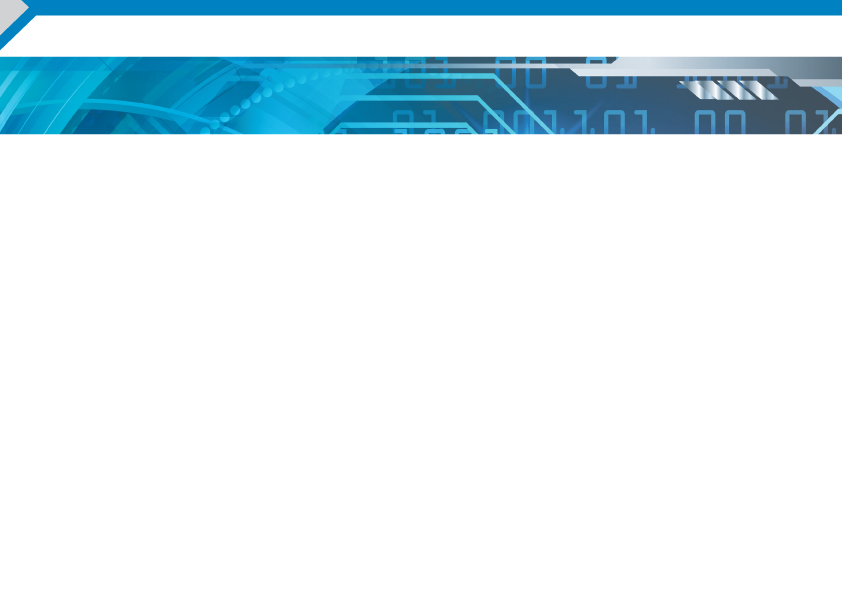 Требование к оператору инвестиционной платформы
Не вправе совмещать свою деятельность с иной деятельностью финансовой организации, за исключением деятельности:  организатора торговли, брокерской, дилерской,  клиринговой, депозитарной, по ведению реестров владельцев ЦБ, деятельность по управлению ЦБ  (…)
Размер собственных средств  - не менее 5 млн. руб. 
Соблюдение ряда ограничений на состав контролирующих лиц
Требования к единоличному исполнительному органу, членам коллегиального исполнительного органа, членам совета директоров.
Наличие внутреннего документа по управлению конфликтами интересов и раскрытие информации о выявленных конфликтах интересов
Оператор ИП и контролирующие лица не должны быть включены в перечень лиц, в отношении которых имеются сведения об их  причастности к экстремистской деятельности, терроризму или распространению оружия массового уничтожения.
4
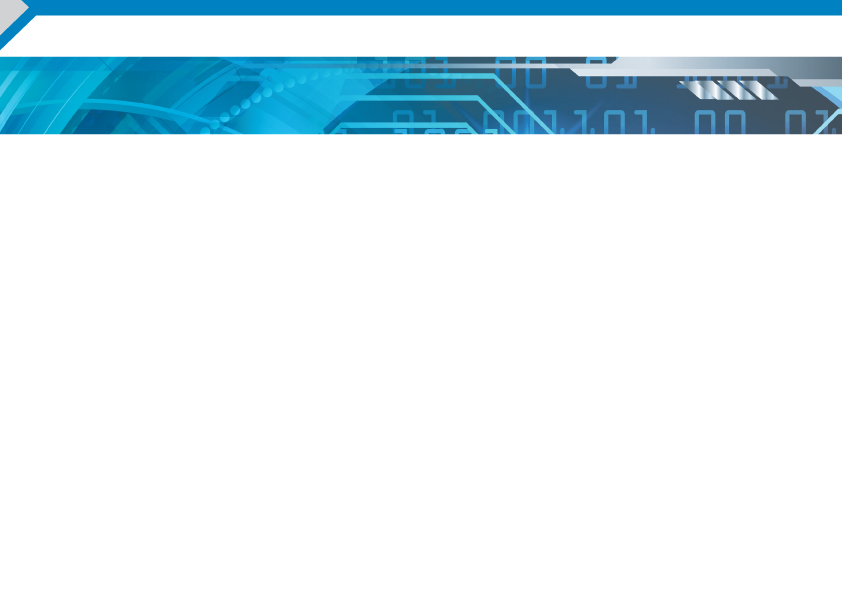 Деятельность оператора инвестиционной платформы
ИНВЕСТОРЫ
ОПЕРАТОР ИП
ЛИЦО, ПРИВЛЕКАЮЩЕЕ ИНВЕСТИЦИ
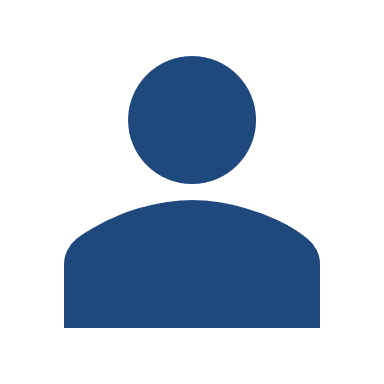 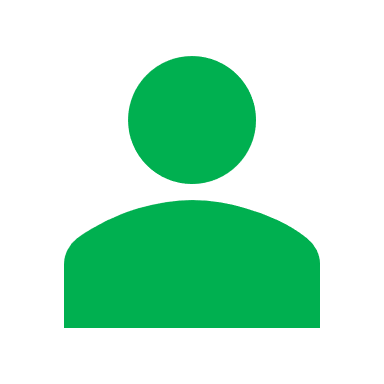 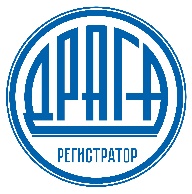 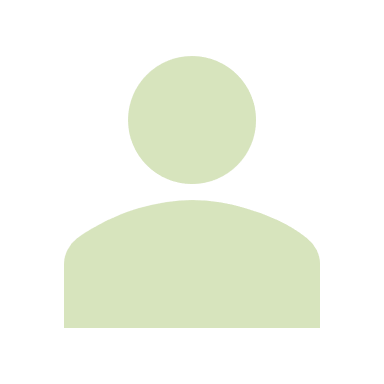 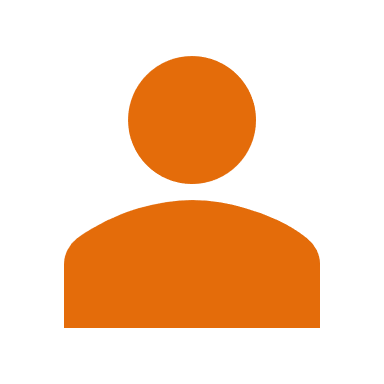 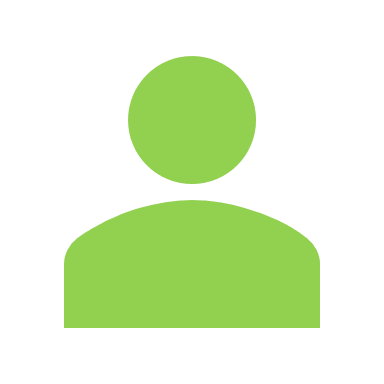 Договор по привлечению  инвестиций
Договор по содействию в инвестировании
Использование информационных технологий
Правила оператора ИП
Ведение реестра договоров
Осуществление расчетов
5
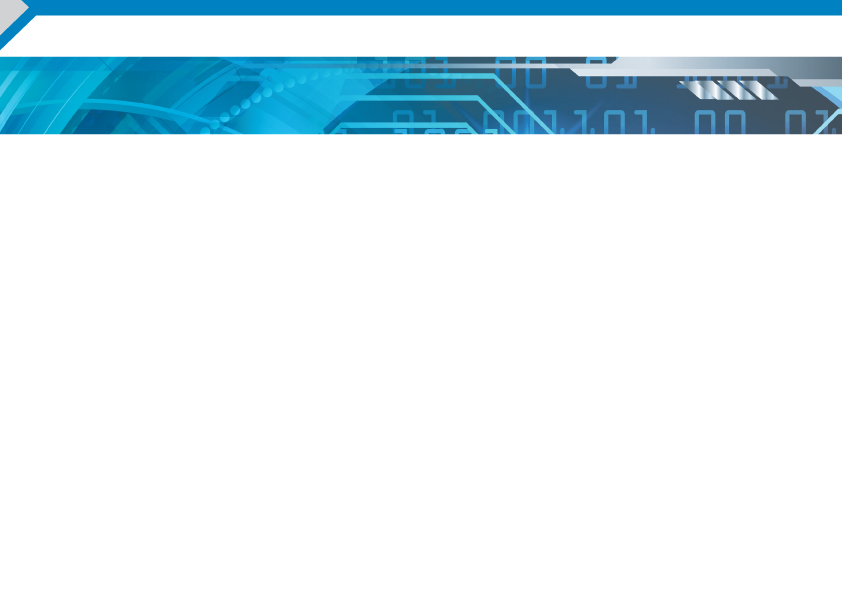 Клиенты оператора инвестиционной платформы
Инвесторы
Физические лица  (до 600 тыс. руб. в год) 
Индивидуальные предприниматели
Квалифицированные инвесторы
Физические лица по договорам инвестирования с ПАО
Юридические лица
Иные лица  (п. 9 ст. 8 Закона о привлечении инвестиций)
Лица, привлекаюшие инвестиции
Российские юридические  лица  и
индивидуальные предприниматели 
 (с учетом наличия ряда ограничений,  установленных законом   или  правилами инвестиционной платформы)
6
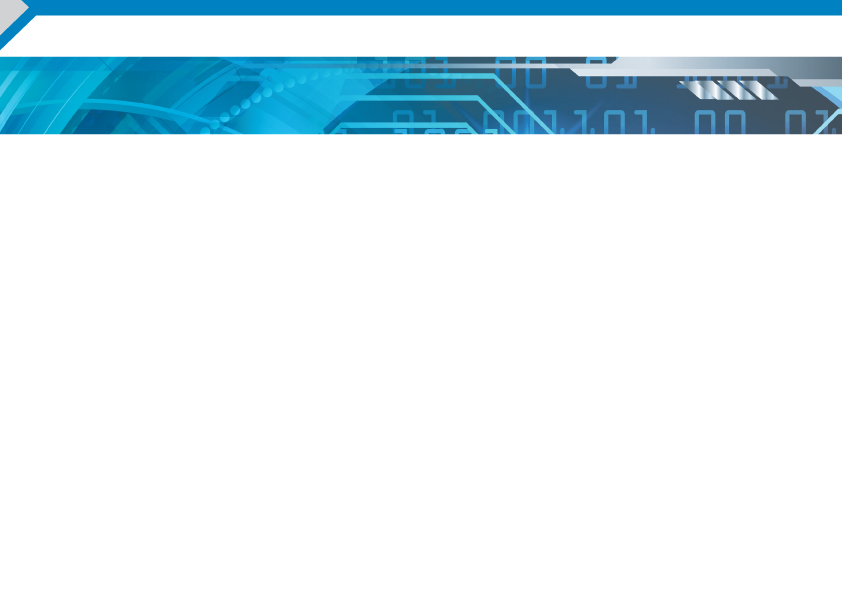 Правила игры
Правила инвестиционной платформы должны содержать:
Условия заключаемых договоров по привлечению инвестиций и по содействию в инвестировании, порядок присоединения к ним;
Порядок идентификации клиентов (участников) платформы и требования, предъявляемые к ним;
Возможные способы инвестирования для данной ИП;
Требования к содержанию инвестиционного предложения и порядок его принятия;
Порядок денежных расчетов между всеми участниками ИП, в том числе сроки передачи денежных средств участникам и вознаграждение Оператора ИП;
Иные положения, предусмотренные Законом или не противоречащие ему, в том числе по раскрытию информации  ОИП и возможности использования мобильного приложения.
7
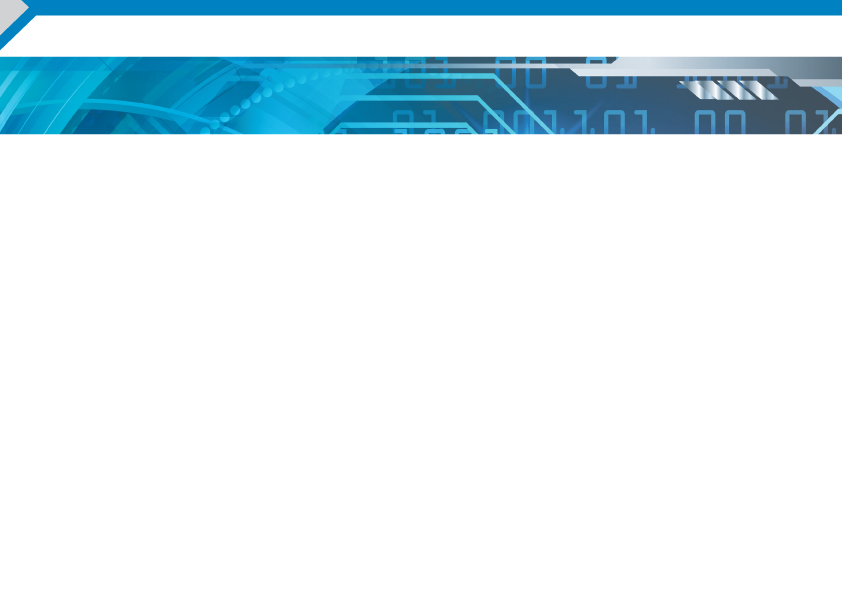 ДРАГА - ВАШ ОПЕРАТОР ИНВЕСТИЦИОННОЙ ПЛАТФОРМЫ
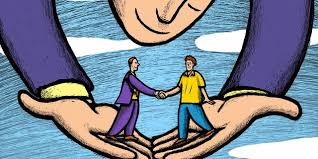 8
СПАСИБО ЗА ВНИМАНИЕ !
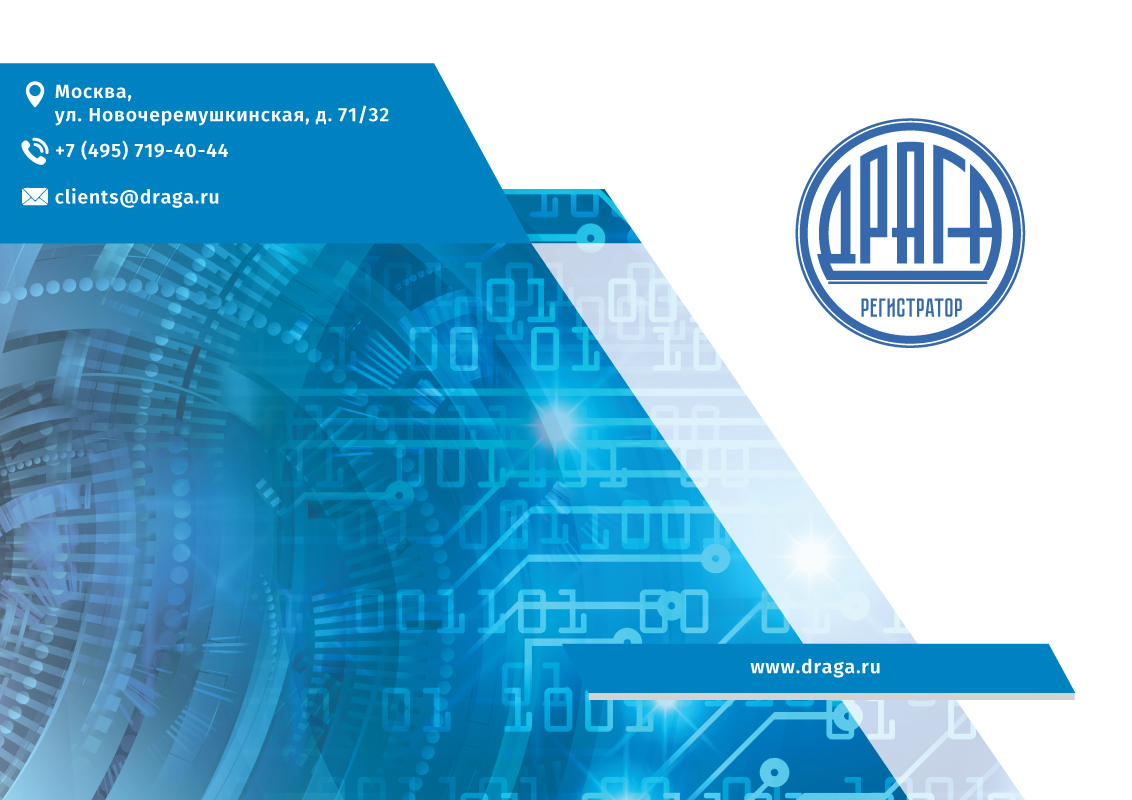 9